2023-24
PROPOSED BUDGET
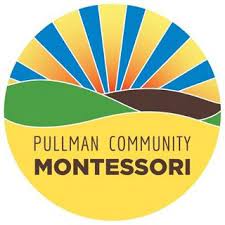 Board and Management’s Roles and Responsibilities
Management
Board of Directors
2
1
3
2
1
3
Adjust the budget for drops in enrollment and revenue
Produce the budget
Stay within the approved budget when making purchases
Monitor enrollment and ensure plans are in place to adjust expenses if necessary
Determine whether the budget is reasonable
Monitor budget-to-actual reports and ensure understanding of variances
Learnings from 2022-23

Relying on Local Donations to Balance the Budget is Risky
01
02
03
04
Local Donations Goal not Met

Only 3% of $110k goal raised, combined with other issues, led to cash issues.
Cash Management

Better control on spending to maintain a healthy cash balance for timely cash disbursement without advances in grant payments from WA Charters.
Operations Staff

Putting necessary resources towards operations is critical for staff to not feel overworked – hiring office assistant and counselor.
SPED Needs

SPED services overspent by $30k to budget
Learnings from 2022-23

Budget management
01
02
03
04
Local Donations Goal not Met

Only 3% of $110k goal raised, combined with other issues, led to cash issues.
Cash Management

Better control on spending or fundtraising to maintain a healthy cash balance for timely cash disbursement without advances in grant payments from WA Charters.
Operations Staff

Putting necessary resources towards operations is critical for staff to not feel overworked – hiring office assistant and counselor.
SPED Needs

SPED services overspent by $30k to budget
Learnings from 2022-23

Operations and Counseling staff
01
02
03
04
Local Donations Goal not Met

Only 3% of $110k goal raised, combined with other issues, led to cash issues.
Cash Management

Better control on spending to maintain a healthy cash balance for timely cash disbursement without advances in grant payments from WA Charters.
Operations Staff

Putting necessary resources towards operations is critical for staff to not feel overworked – hiring office assistant and counselor.
SPED Needs

SPED services overspent by $30k to budget
Learnings from 2022-23

High SPED Needs
01
02
03
04
Local Donations Goal not Met

Only 3% of $110k goal raised, combined with other issues, led to cash issues.
Cash Management

Better control on spending to maintain a healthy cash balance for timely cash disbursement without advances in grant payments from WA Charters.
Operations Staff

Putting necessary resources towards operations is critical for staff to not feel overworked – hiring office assistant and counselor.
SPED Needs

SPED services overspent by $30k to budget
Major Changes in 2023-24

More classes offered; more staff needed
01
02
03
04
Student Meals

Staffing struggles at Wenatchee School District prevent the district from providing meals to Pinnacles students in 2023-24. As a result, meal preparation will be moved in-house with the support from the new Kitchen Manager.
First Year of 7th Grade

Welcoming its first 7th grade class in Fall 2023.
Classroom plan

Materially lowered supplies and furniture needs
Staffing

Adding an office assistant, counselor, SPED para.
Major Changes in 2023-24

New classroom plan
01
02
03
04
First Year of 7th Grade

Welcoming its first 7th grade class in Fall 2023.
Classroom plan

Materially lowered supplies and furniture needs
Staffing

Adding an office assistant, counselor, SPED para.
Student Meals

Staffing struggles at Wenatchee School District prevent the district from providing meals to Pinnacles students in 2023-24. As a result, meal preparation will be moved in-house with the support from the new Kitchen Manager.
Major Changes in 2023-24

Staffing updates
01
02
03
04
First Year of 7th Grade

Welcoming its first 7th grade class in Fall 2023.
Classroom plan

Materially lowered supplies and furniture needs
Staffing

Adding an office assistant, counselor, second SPED para, food service support, and a part-time PE teacher.
Student Meals

Staffing struggles at Wenatchee School District prevent the district from providing meals to Pinnacles students in 2023-24. As a result, meal preparation will be moved in-house with the support from the new Kitchen Manager.
Major Changes in 2023-24

Various costs updates
01
02
03
04
First Year of 7th Grade

Welcoming its first 7th grade class in Fall 2023.
Classroom plan

Materially lowered supplies and furniture needs
Staffing

Adding an office assistant, counselor, SPED para.
Various costs updated

With 2 years of data in the books, clearer picture of PCM costs.

Material updates include student recruitment, meals, student transpo, software.
Summary
Anchor: without additional support, projections show cash on hand on August 31, 2024 will be $188K below the 60-day cash covenant.  
Risk: PCM needs a $300K loan to reach 30 days cash
Solution: WA Charters has agreed to provide PCM a grant of approximately $300K and indicated they will negotiate a low-interest line of credit if needed to reach >30-days cash if PCM maintains 
close to projected enrollment.
Operating Net Income
-157K
▼ 271K
Net Cash Effect
109K
▲63K
Ending Cash
304K
▲109
Days of Cash on Hand
41
▲10
Key data

Grades offered: K-7th

Budgeted enrollment: 136 (+36)

Cash loan: WA Charters loan of $300k to help balance cash
Relying on 9th grade small school bonus to repay and balance future budgets

Total teaching staff (incl SPED & assistants): 14.5 (+3.5)

Total staff FTE: 23.4 (+4.5)

Per-pupil gen apport = $11k; chg from PY = same

Per-pupil expenditures = $19k; change from PY = -$3k

SPED Projected Program Loss = -$78k

Contingency of $73k = approx. 9 students (6%)
Budget Summary Continued
Budget Summary Continued
Staffing

Staffing load is high compared to fiscal sustainability ratios
Total FTE
24.3
▲5.5
Average Teacher Salary
$65k
▲$4k
Teacher FTE
5.5
▼0.5
SPED Staff FTE
3.0
▲1
3.5% raise to all salary schedules
Summer PD Pay
1
2
3
$1 raise for hourly staff on top of 3.5%
Increasing Faculty Compensation to Retain Talent
PCM’s Expenditures track closely to those of a typical charter school

Contracted services and personnel costs are slightly higher than a typical school which makes sense since PCM is in the startup phase
Enrollment Scenarios

Every drop of 1 students per grade in 2023-24 translates to approximately $8.5k decrease in revenue
Incremental Change in State Revenue
Loss of one student results in a $8.5k loss in State revenue
Contingency can absorb up to 9 students lower than budget (125)
1
2
Long-Term Outlook

Levy equalization or additional funding needed
Short term budget will need additional funding to materialize or cuts to reach sustainability
Long-Term Outlook w/ Credit Line ($400k) 

Credit Line Draw Needed to Meet 30 days cash in 24-25
Short term budget will need additional funding to materialize or cuts to reach sustainability
Long-Term Outlook – with levy equalization
Short term budget will need additional funding to materialize or cuts to reach sustainability